DEPARTAMENTO DE CIENCIAS DE LA COMPUTACIÓN CARRERA DE INGENIERÍA DE SISTEMAS E INFORMÁTICA
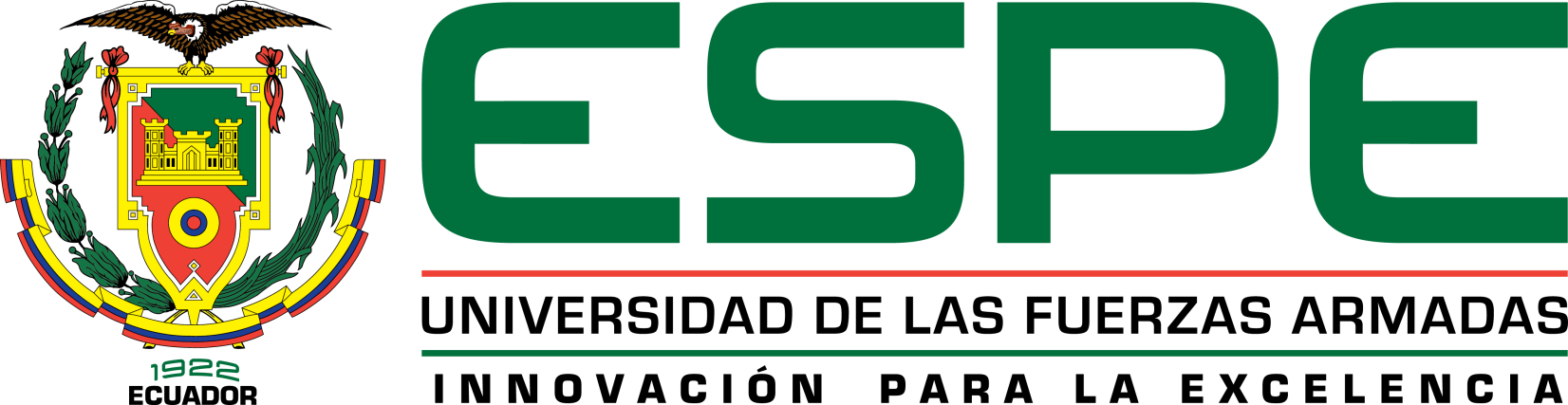 ESTUDIO DIAGNÓSTICO DEL USO DE HERRAMIENTAS INFORMÁTICAS BÁSICAS (HARDWARE, SOFTWARE E INTERNET) EN ESCUELAS, COLEGIOS FISCALES Y COMUNIDAD, EN  LA PROVINCIA DE PICHINCHA.
Elaborado por:     Mayra Grefa                        Pedro Aráuz
DIRECTOR: ING. VINUEZA PATRICIO

CODIRECTOR: ING. GALARRAGA FERNANDO
RESUMEN
El presente trabajo muestra un estudio diagnóstico del uso de herramientas informáticas básicas (hardware, software e internet) en escuelas, colegios fiscales y comunidad, en la provincia de Pichincha. La investigación que se llevó a cabo fue de tipo exploratoria y descriptiva. Se realizó una encuesta cuyo objetivo es conocer si existe un alto porcentaje de uso de las tics en dicha provincia y dado que la muestra es extensa, se utilizó el muestreo por conglomerados, esta encuesta fue realizada a los alumnos y a la comunidad de 40 instituciones educativas sorteadas entre 434 instituciones que encuentran a cargo del Consejo Provincial de Pichincha.
OBJETIVO GENERAL
Realizar un estudio diagnóstico del uso de herramientas informáticas básicas (hardware, software e internet) en escuelas, colegios fiscales y comunidad, en  la provincia de Pichincha.
OBJETIVOS ESPECÍFICOS
Obtener información sobre el conocimiento por parte de la comunidad y alumnos de las escuelas y colegios de la provincia de Pichincha, sobre los componentes de un computador.
Determinar el  número de personas de la comunidad y alumnos que acceden a un computador e internet.
Conocer qué importancia  le da la comunidad y los alumnos de la provincia de Pichincha al uso de la computadora.
Obtener información de los laboratorios en las escuelas y colegios de la provincia de Pichincha Evaluar el uso de las herramientas informáticas básicas (hardware, software e internet)
ALCANCE
La presente investigación tiene como alcance realizar un estudio sobre el uso de las herramientas informáticas básicas (hardware software e internet), luego se realizará una página web, para mostrar la información levantada sobre el tema en escuelas, colegios fiscales y comunidad, en  la provincia de Pichincha
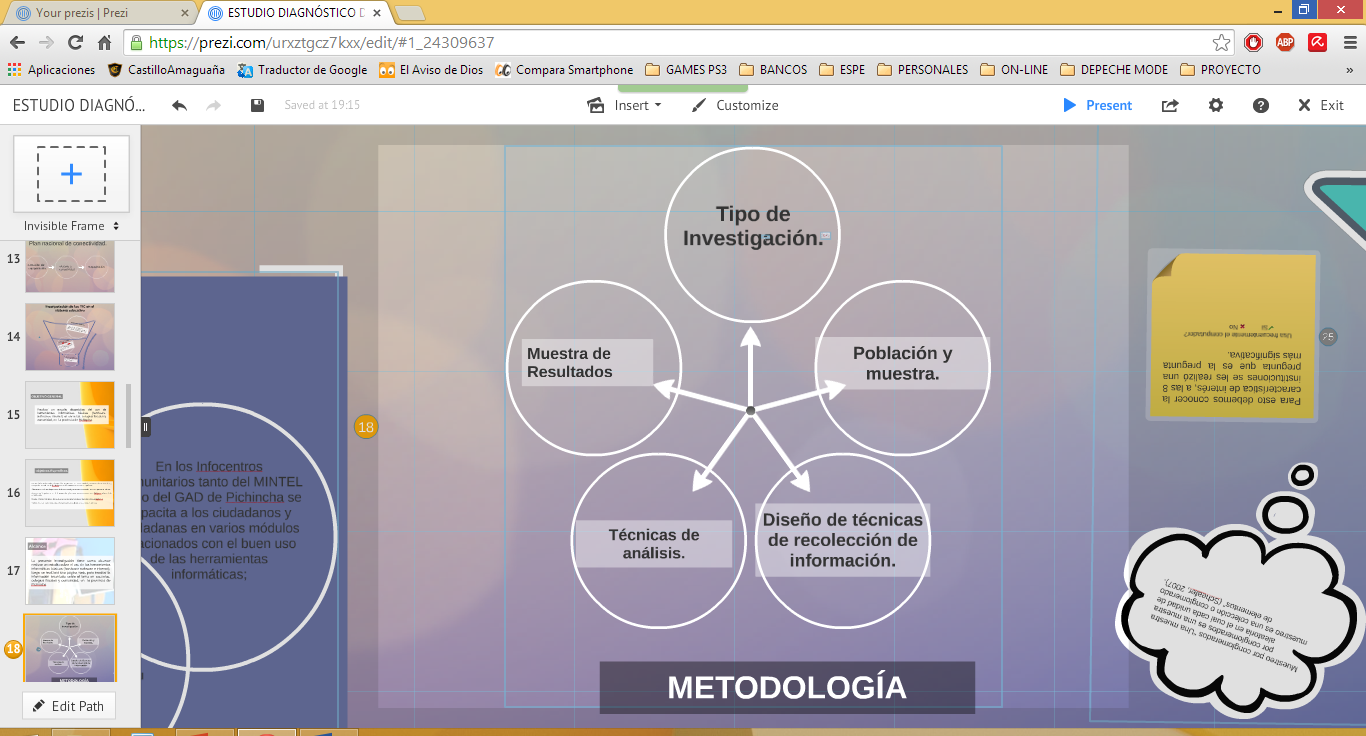 Tipo de Investigación
Exploratoria
El objetivo de la investigación exploratoria es obtener información preliminar que ayude a definir el problema y a sugerir la hipótesis
Descriptiva:
“El objetivo de la investigación descriptiva consiste en llegar a conocer las situaciones, costumbres y actitudes predominantes a través de la descripción exacta de las actividades, objetos, procesos y per-sonas”. (Morales, 2010)
Población y muestra
Muestreo por conglomerados “Una muestra por conglomerados es una muestra aleatoria en el cual cada unidad de muestreo es una colección o conglomerado de elementos” (Scheafer, 2007).
El universo a ser estudiado está conformado por las 434 instituciones educativas que están a cargo  del Consejo Provincial de Pichincha. 
La muestra piloto está conformada por 8 escuelas y colegios fiscales de la provincia de Pichincha a  los alumnos de Básica (5to 6to 7mo 8vo 9no 10mo) y bachillerato y comunidad que en este caso corresponden al representante de cada alumno. Esta muestra piloto fue seleccionada de forma aleatoria entre las 434 escuelas y colegios fiscales de la provincia de Pichincha.
Para esto se debe conocer la característica de interés, a las 8 instituciones se les realizó una pregunta que es la pregunta más significativa.

Usa frecuentemente el computador?          
   Si             No
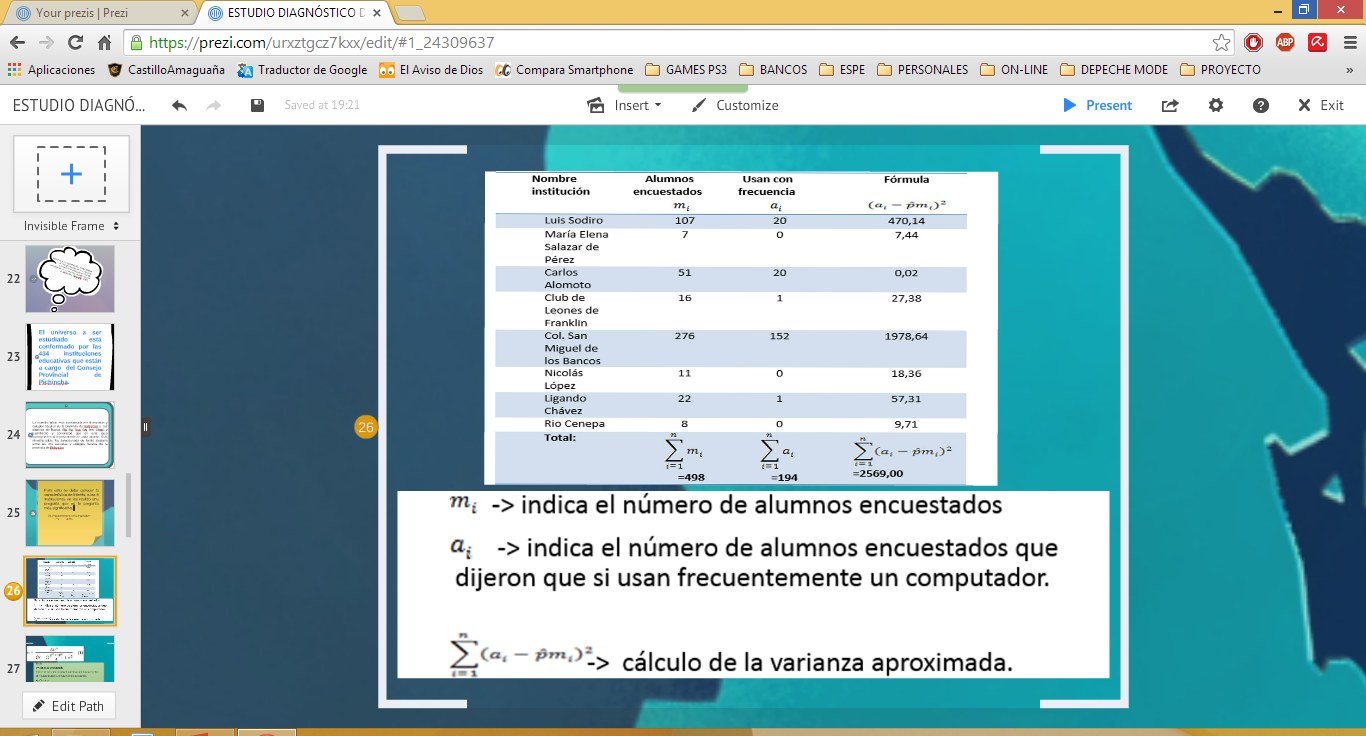 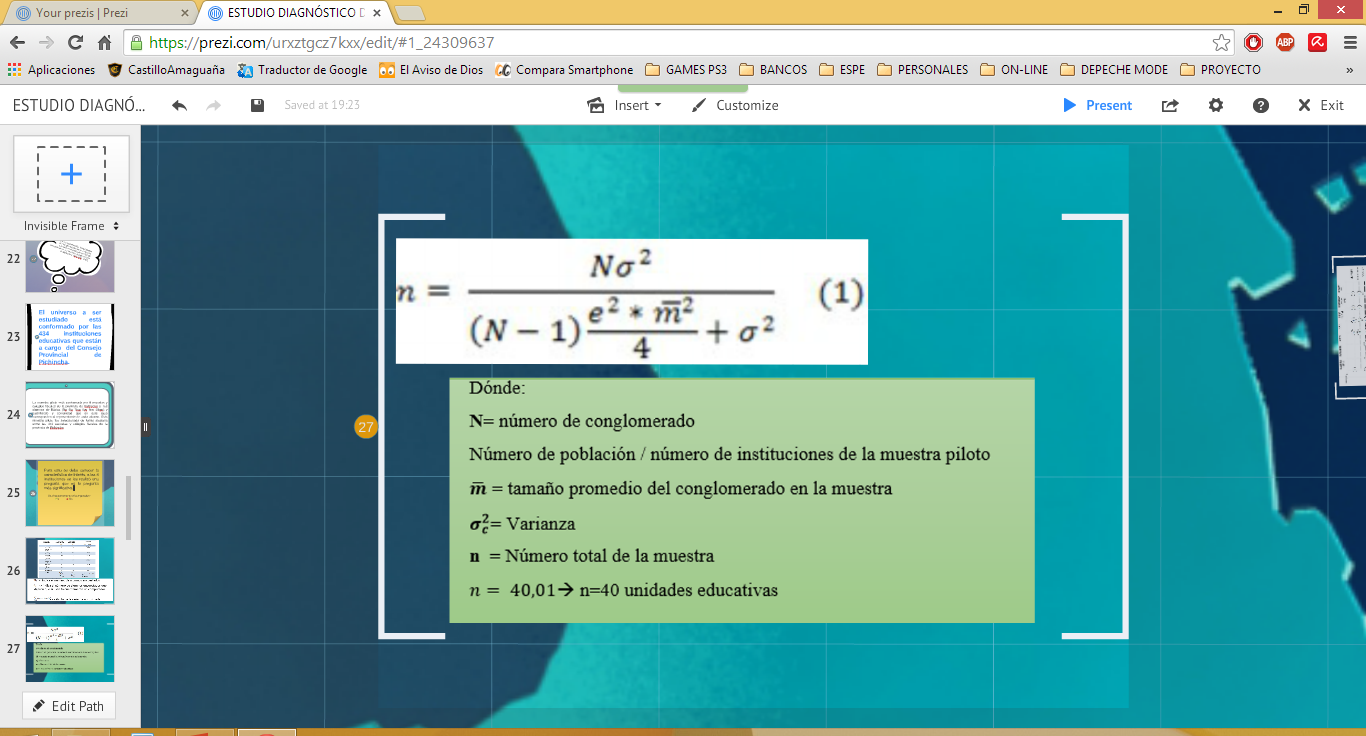 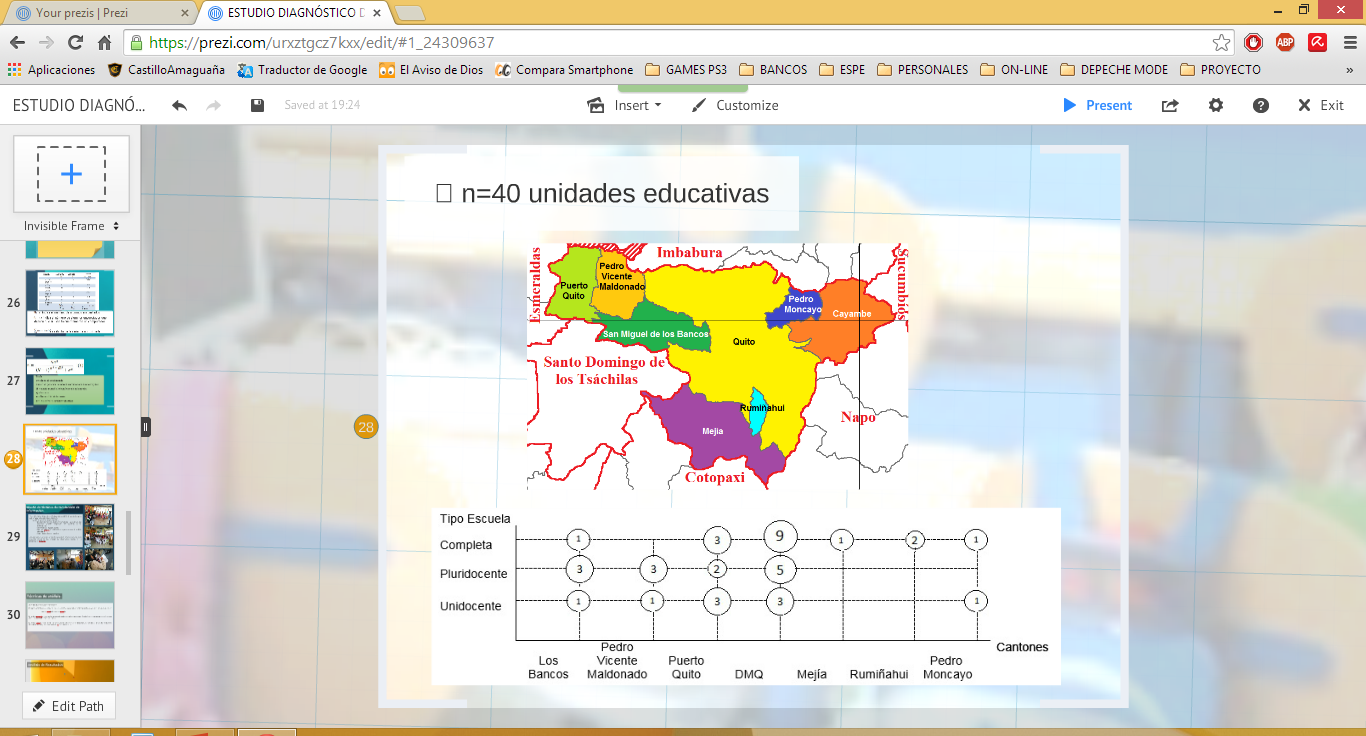 Diseño de técnicas de recolección de información.
Para el levantamiento de la información se utilizó la encuesta como instrumento para tomar la información. Se utilizó este instrumento debido a: Un gran número de alumno y comunidad  pueden dar sus opiniones, pueden responder de acuerdo a su   conveniencia Suministra un registro escrito Fácil de enlistar o tabular las respuestas para el análisis estadístico Gran número de encuestados A través de la encuesta  recolectó información precisa de la muestra respecto al uso de las herramientas informáticas básicas en la provincia de Pichincha.
Técnicas de análisis.
Se realizó una matriz con todas las variables 

El análisis estadístico se lo realizó con la ayuda de SPSS el cual permite un análisis cualitativo de los datos, para ello se separó en: 
Análisis univariado y Análisis bivariado
Análisis de Resultados
Análisis de Acceso a un computador
Notoriamente se puede observar que el nivel de acceso a un computador es alto y esto se debe a la gestión realizada por el GAD  de la provincia de Pichincha y el Mintel  instituciones que dotaron de computadores e internet a las instituciones fiscales
En la provincia de Pichincha, el número de establecimientos educativos de tipo rurales que tienen acceso al computador e internet es mayor que el 55%; alcanzando en indicador meta del objetivo 2 del literal 2.7.1 del plan del buen vivir en los establecimientos rurales, mientras que en los establecimientos urbanos el porcentaje de acceso es menor que el 90%, no cumpliendo el 100% de acceso indicado en el indicador meta mencionado.
Frecuencia de uso de las herramientas informática.|||
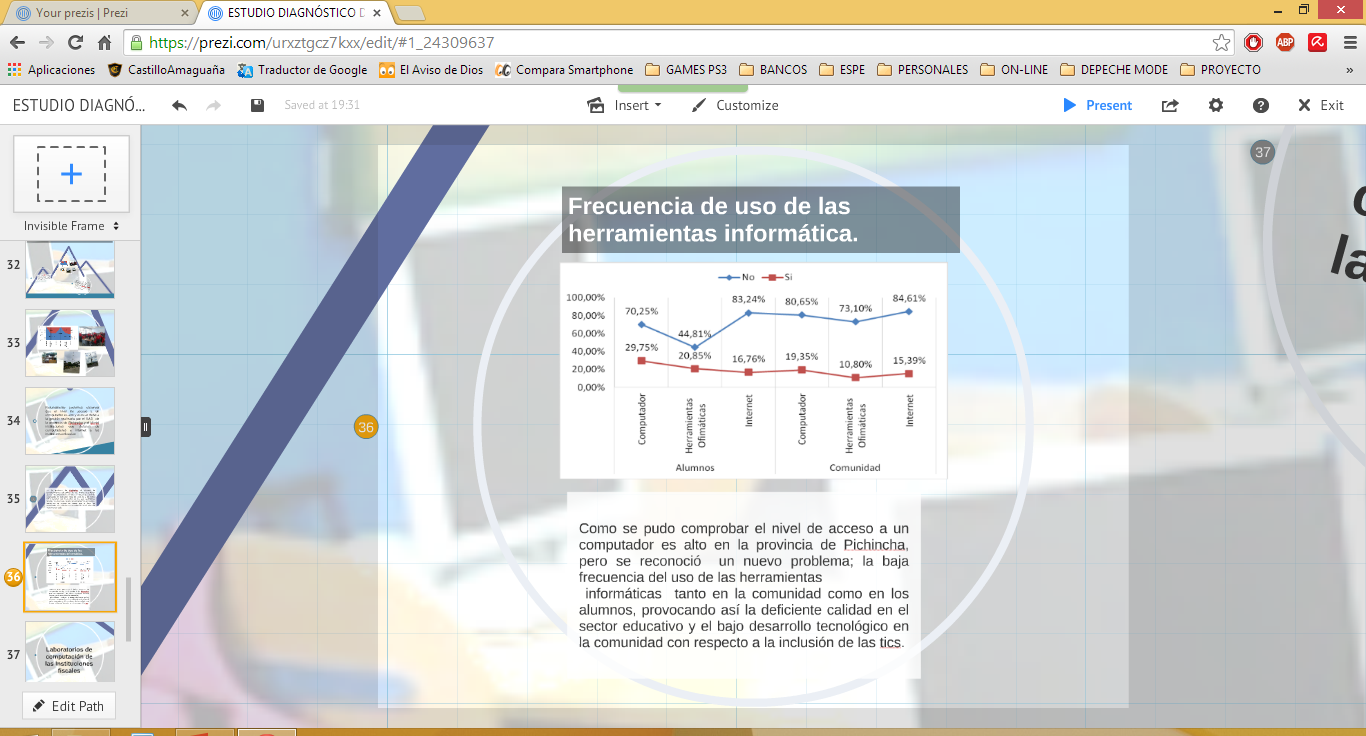 Como se comprobó que el nivel de acceso a un computador es alto en la provincia de Pichincha, pero se reconoció  un nuevo problema; la baja frecuencia del uso de las herramientas informáticas  tanto en la comunidad como en los alumnos, provocando así la deficiente calidad en el sector educativo y el bajo desarrollo tecnológico en la comunidad con respecto a la inclusión de las tics.
Conclusiones
Existe el suficiente acceso  a las TICS en las escuelas, infocentros y en los mismos hogares, pero en cuanto a la intensidad de  uso y a las habilidades no se obtiene el porcentaje que se debería, para los proyectos que Ecuador tiene en cuanto a la inclusión de las tics.
Los alumnos y comunidad de la Provincia de Pichincha  no acceden  frecuentemente a un computador e internet, por lo cual las herramientas informáticas no son integradas en sus actividades diarias.
Los laboratorios de las instituciones educativas de la provincia de Pichincha tienen un nivel bajo de actualización de hardware y software, puesto que aún  se está utilizando computadoras con procesadores Pentium III pantallas CRT mouse mecánicos, lo que provoca la  baja frecuencia del uso de las herramientas informáticas de los alumnos y comunidad, los cuales no permiten obtener un conocimiento moderno sobre el hardware software e internet, existe una insuficiente  incorporación de  las herramientas informáticas al proceso educativo, puesto que el uso de computadoras obsoletas no  pueden ser actualizadas con las últimas versiones de programas que en la actualidad se requieren  para una educación  de calidad. 
La escasa frecuencia del uso de las herramientas informáticas  no permite la incorporación de las mismas en las actividades educativas y productivas de la comunidad de la provincia de Pichincha.
RECOMENDACIONES
Se recomienda que cada institución gubernamental cree un plan de acción para incorporar correctamente las herramientas informativas  
Gobierno Autónomo de la Provincia de Pichincha y Ministerio de Telecomunicaciones 
Actualizar los laboratorios tanto en capacidad de computadores como del internet  en las instituciones educativas
Realizar   planes de mantenimientos continuos, en el que siempre se pueda tener la información actualizada acerca de cada laboratorio.
Ministerio de Educación 
Asignar docentes especializados en la carrera de Ciencias de la computación con conocimientos actualizados.
Mejorar el plan académico para que exista mayor incorporación de las herramientas informáticas en los alumnos.
Crear capacitaciones para la comunidad con docentes calificados que incluyan los temas que ellos requieren estudiar  usando las herramientas informáticas.
Ministerio de Inclusión Económica y Social 
Capacitar e  implantar habilidades con las herramientas informáticas en la comunidad y se incluya en las actividades económicas y productivas, para aumentar el desarrollo de la provincia de Pichincha. 
Plan Nacional del Gobierno Electrónico
  Aplicar el presente estudio a otras provincias